Ионные кристаллы
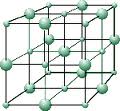 Ионные кристаллы
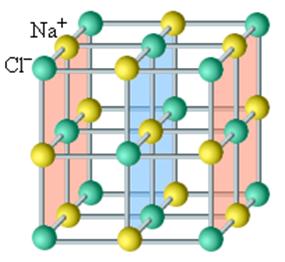 Ионные кристаллы представляют собой кристаллы, состоящие из ионов, связанных между собой электростатическим притяжением. Примерами таких кристаллов являются галогениды щелочных металлов, в том числе фторид калия, хлорид калия, бромид калия, йодид калия, фторид натрия и другие комбинации ионов натрия, цезия, рубидия и лития с ионами фтора, брома, хлора и йода.
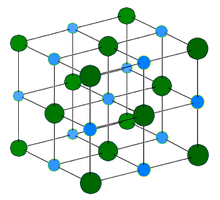 Кристаллическая структура хлорида натрия (каменной соли). Каждый атом имеет шесть ближайших соседей, как в геометрии октаэдра. Этот механизм известен как кубическая плотная упаковка (КПУ).
 Светлоголубой = Na+
 Тёмнозелёный = Cl-
Упаковка ионов
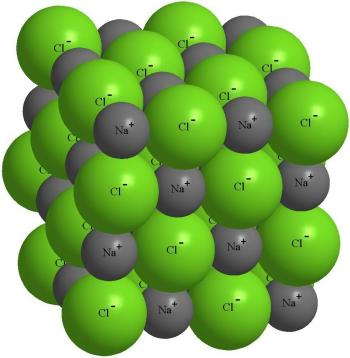 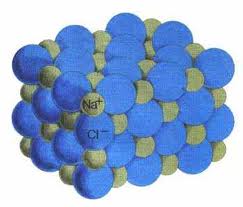 На примере Na Cl
Строение  некоторых  ионных  кристаллов
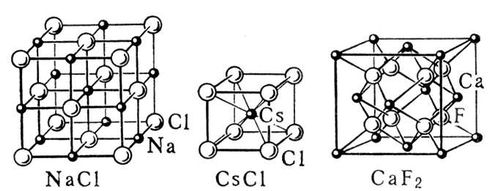 Кварц – кристаллическая форма оксида кремния
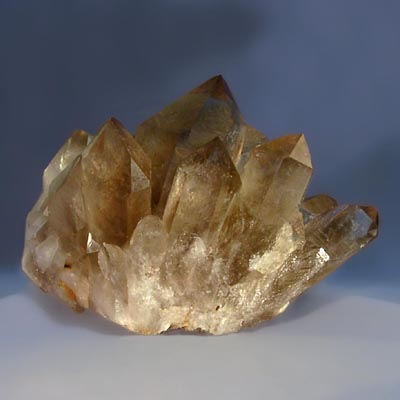 Кристаллическая форма хлорида натрия
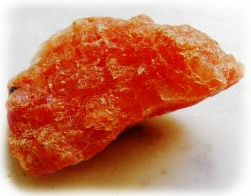 Спасибо за внимание!